Services and Resources for FST Graduate Students
Dr. Dunwei Wen

Chair and Associate Professor
School of Computing and Information systems
Faculty of Science and Technology

November 8, 2022
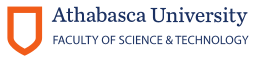 Admission and Start
Course Study & Research
Graduation & Convocation
Graduate Application
Student Life
Alumni & Friends
Office of the Registrar
Research Office
Faculty of Graduate Studies
Library
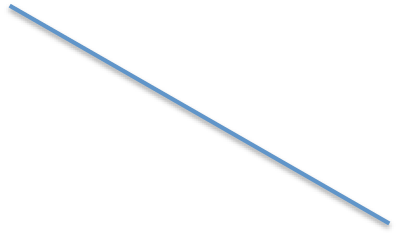 Athabasca 
Landing
Faculty of Science and Technology
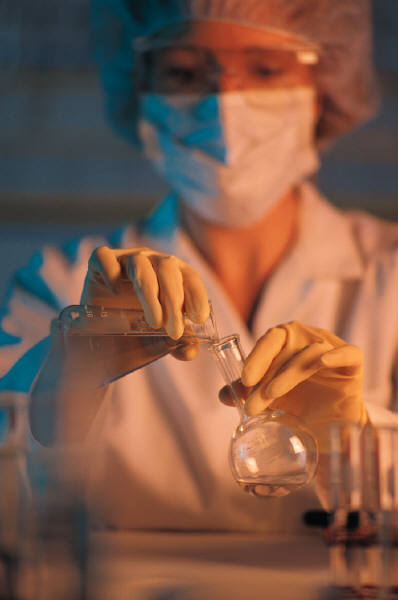 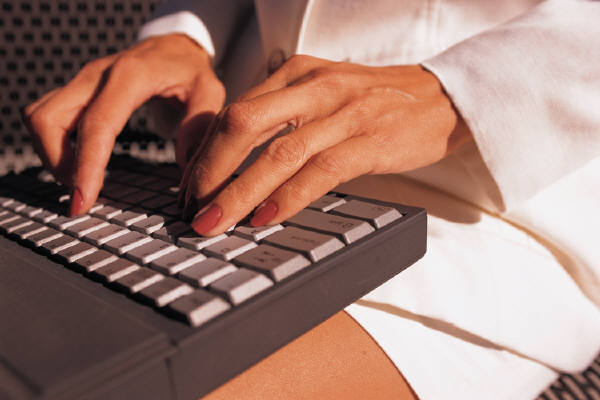 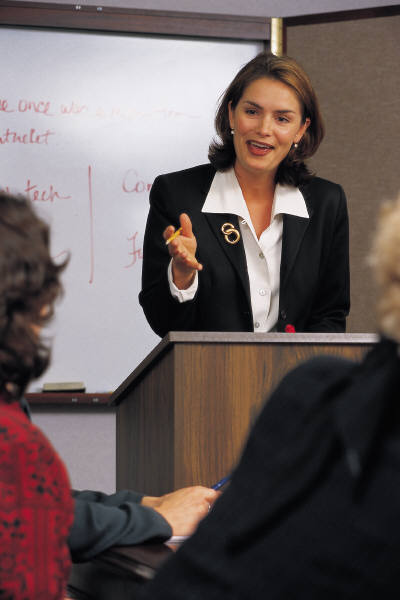 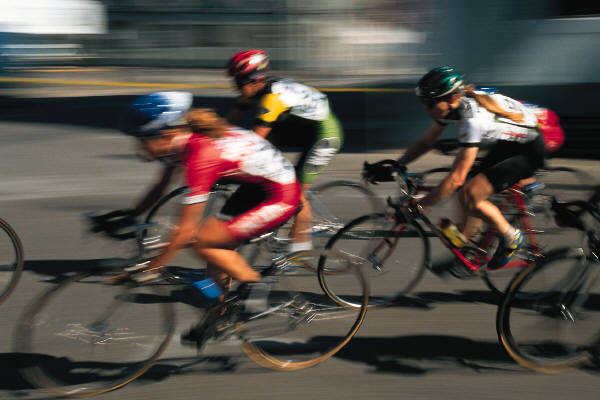 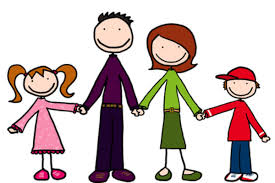 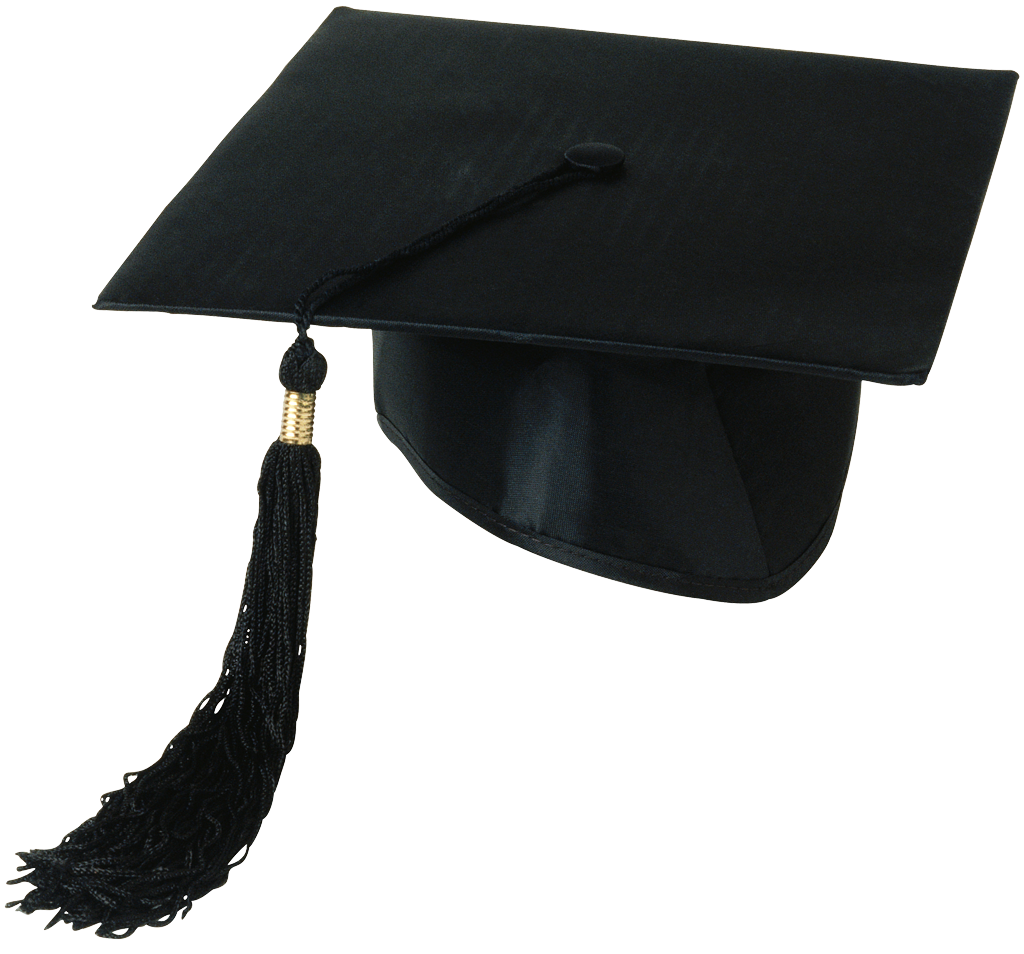 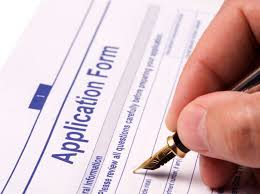 Social Media
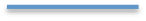 AUGSU
FST Contact and AU Technical Services
Hours: Mon – Fri, 8:30 am – 4:30 pm (MT)

Phone: 1-855-362-2870 
Fax: 	(780) 675-6148
Email: fst_grad_success@athabascau.ca

For issues related to your access to the AU systems, including Moodle and myAU (IT Help Desk Website): https://www.athabascau.ca/support-services/about/technical-support/
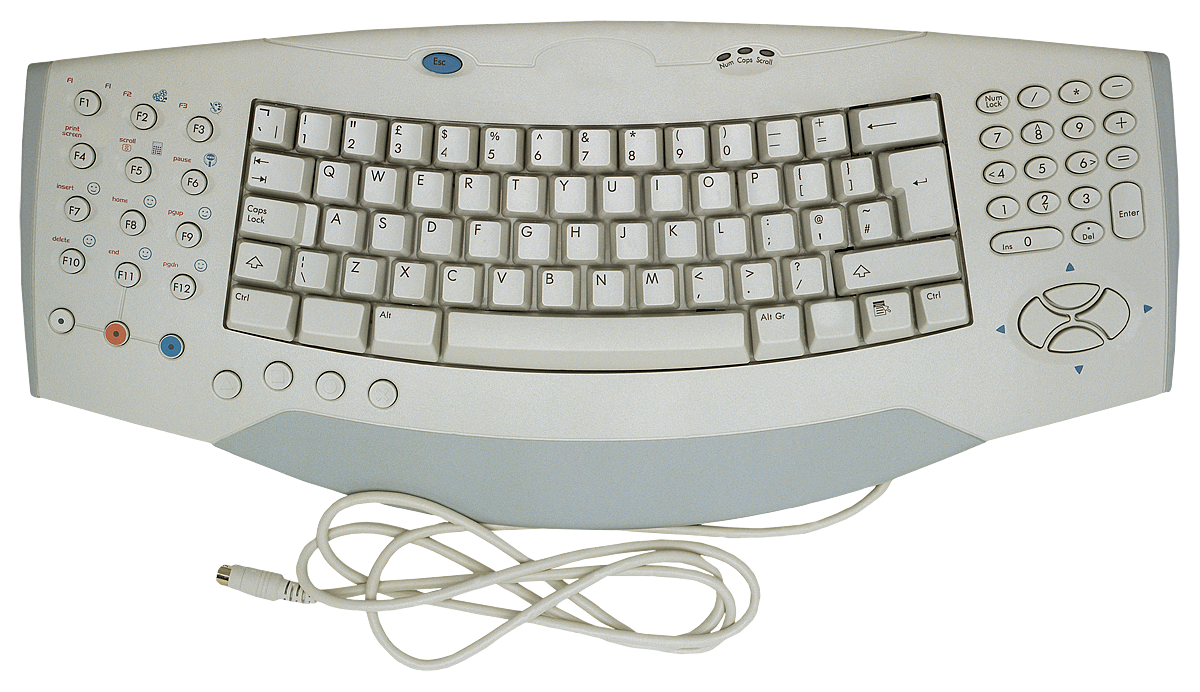 Administrative and Technical Support
SCIS (MSc IS, GC DA, GC IS, and GC ITM)

Linda Gray
Administrative Assistant and Program Advisor

Paula Stiles
Graduate Student Support and Advising Specialist


Architecture (Graduate Diploma in Architecture)

Carole MasonProgram Administrator

Emma Lowry
Student Support and Advising Specialist
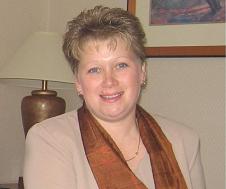 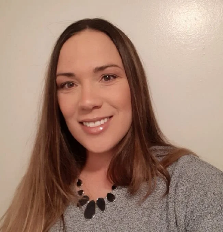 fst_grad_success@athabascau.ca
Faculty of Science and Technology (FST)
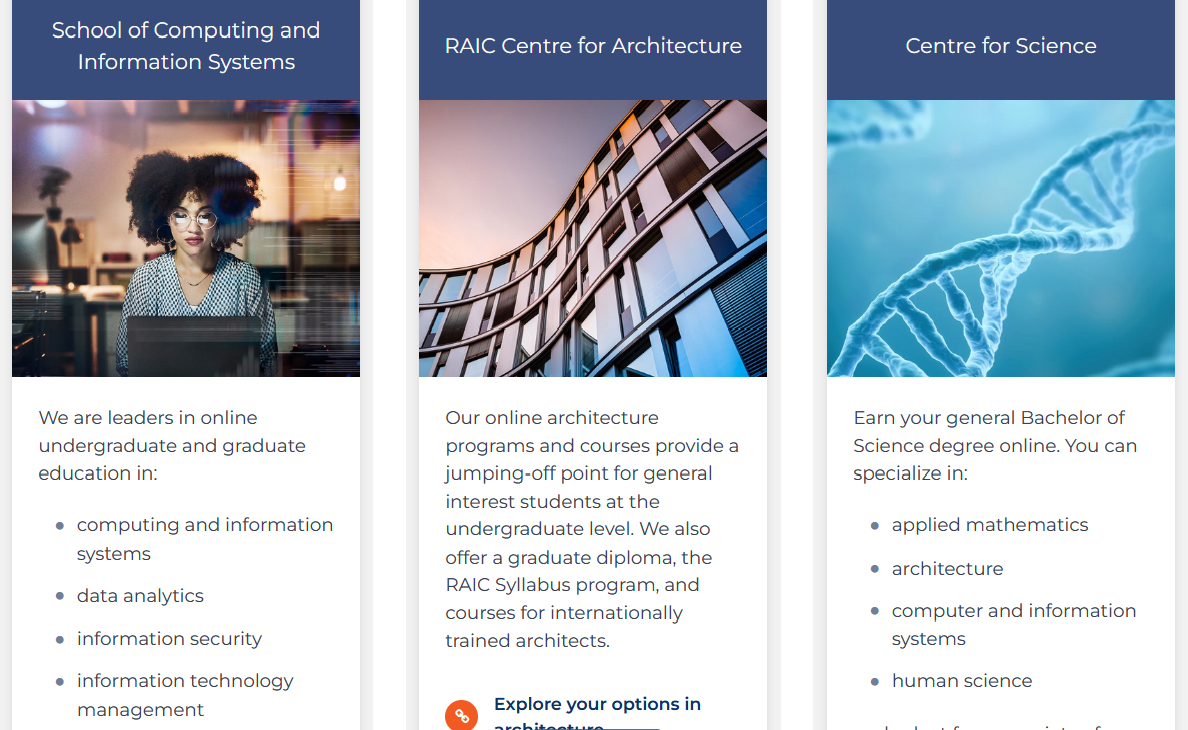 https://www.athabascau.ca/science-and-technology/
Faculty in the School of Computing and Information Systems
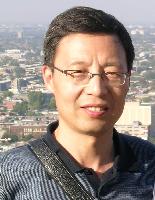 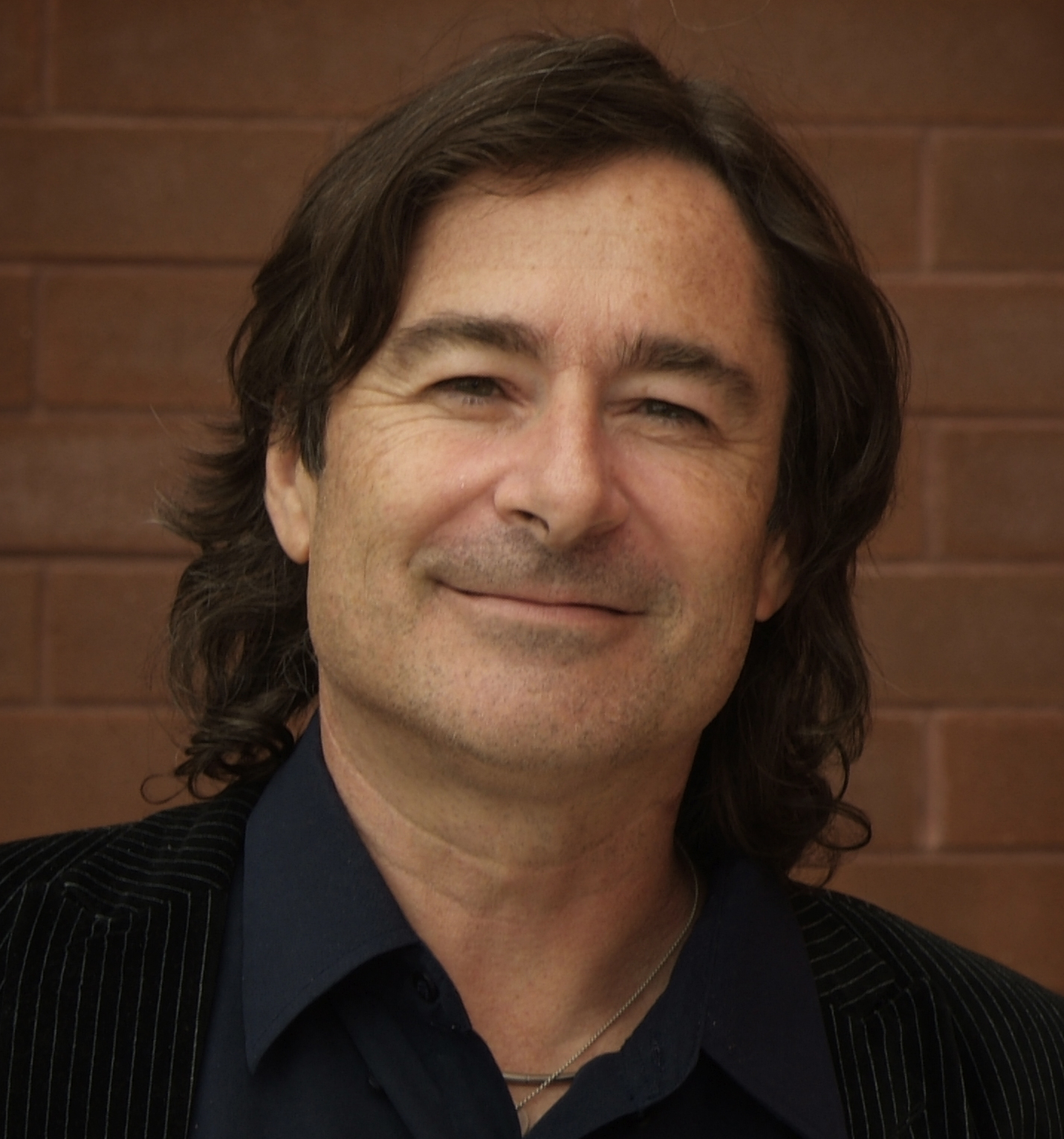 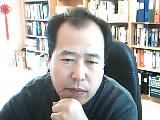 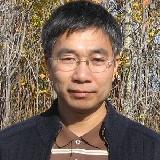 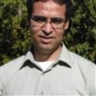 Jon Dron
Harris Wang
Xiaokun Zhang
Larbi Esmahi
Dunwei Wen
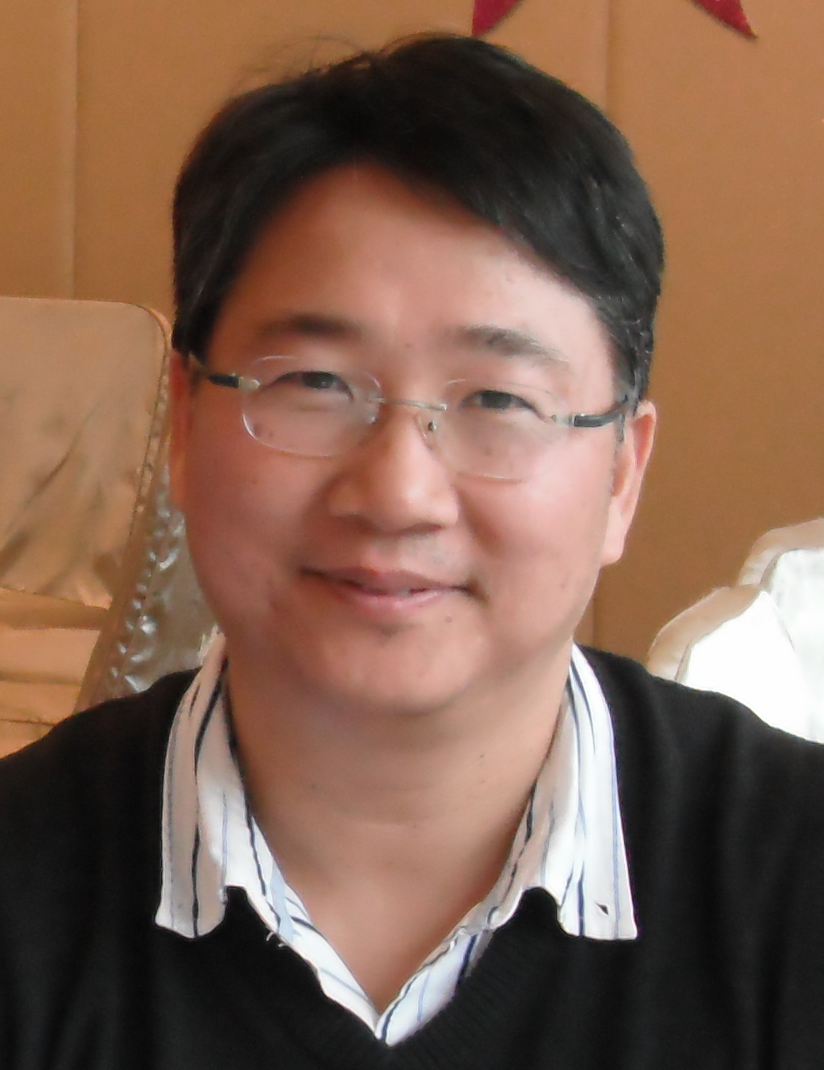 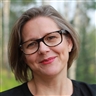 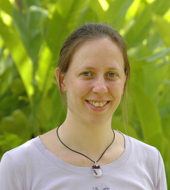 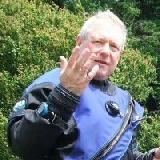 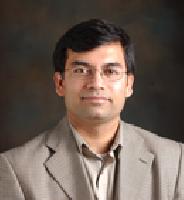 Oscar Lin
Richard Huntrods
Vive Kumar
Stella George
Sabine Graf
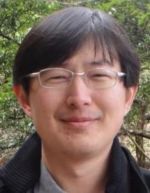 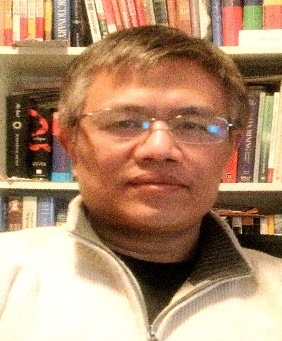 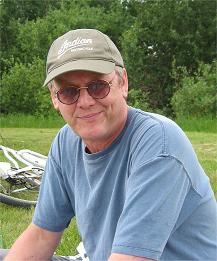 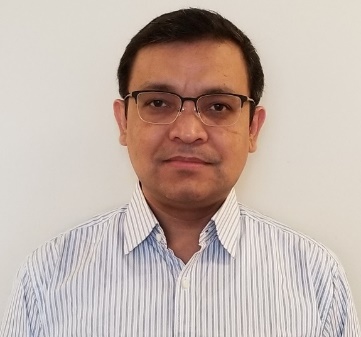 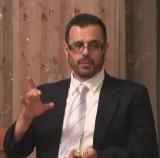 Maiga Chang
Mahmoud Abaza
Ali Dewan
Qing Tan
Terry Taylor
https://scis.athabascau.ca/
Faculty in RAIC Centre for Architecture
Trevor Butler
Douglas MacLeod (Chair)
Henry Tsang
Veronica Madonna
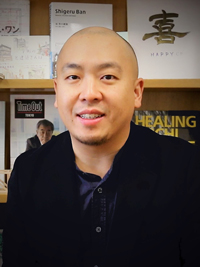 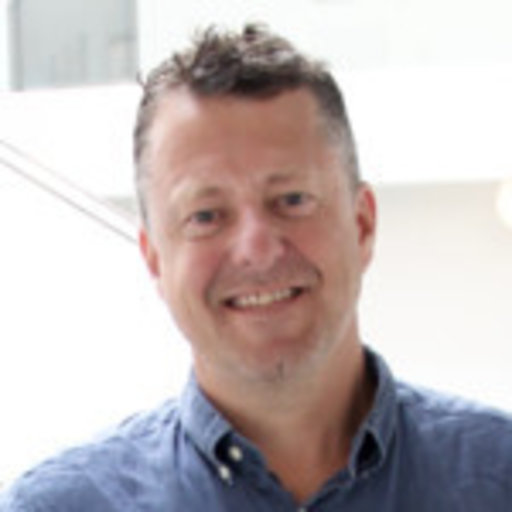 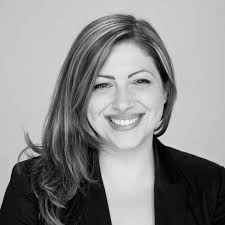 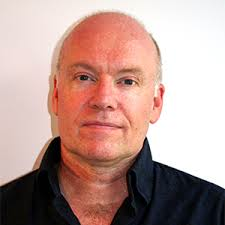 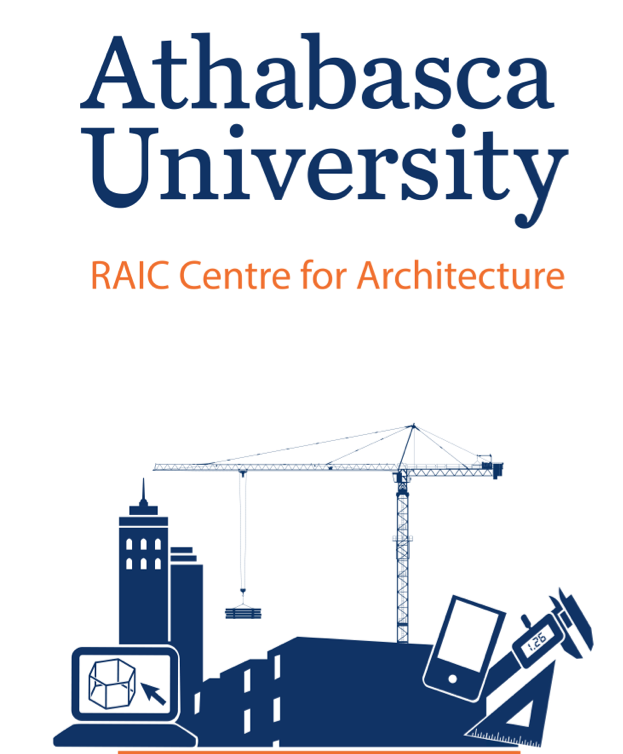 http://architecture.athabascau.ca/
Faculty in Centre for Science
Shauna Zenteno (Dean, FST)
Ken Munyikwa (Associate Dean)
Lawton Shaw 
Srijak Bhatnagar
Farook Al-Shamali
John Ulici-Petrut
Angela Beltaos
Gustavo Carrero (Chair)
Lisa Carter
Martin Connors
James Greenwood-Lee
Dietmar Kennepohl
Shawn Lewenza
Julie Peschke
Frederique Pivot
Norman Temple
Roland Treu
Tarah Lynch
Mustafa Avci
Junye Wang
Chris Glover
Scott Ketcheson
https://science.athabascau.ca/
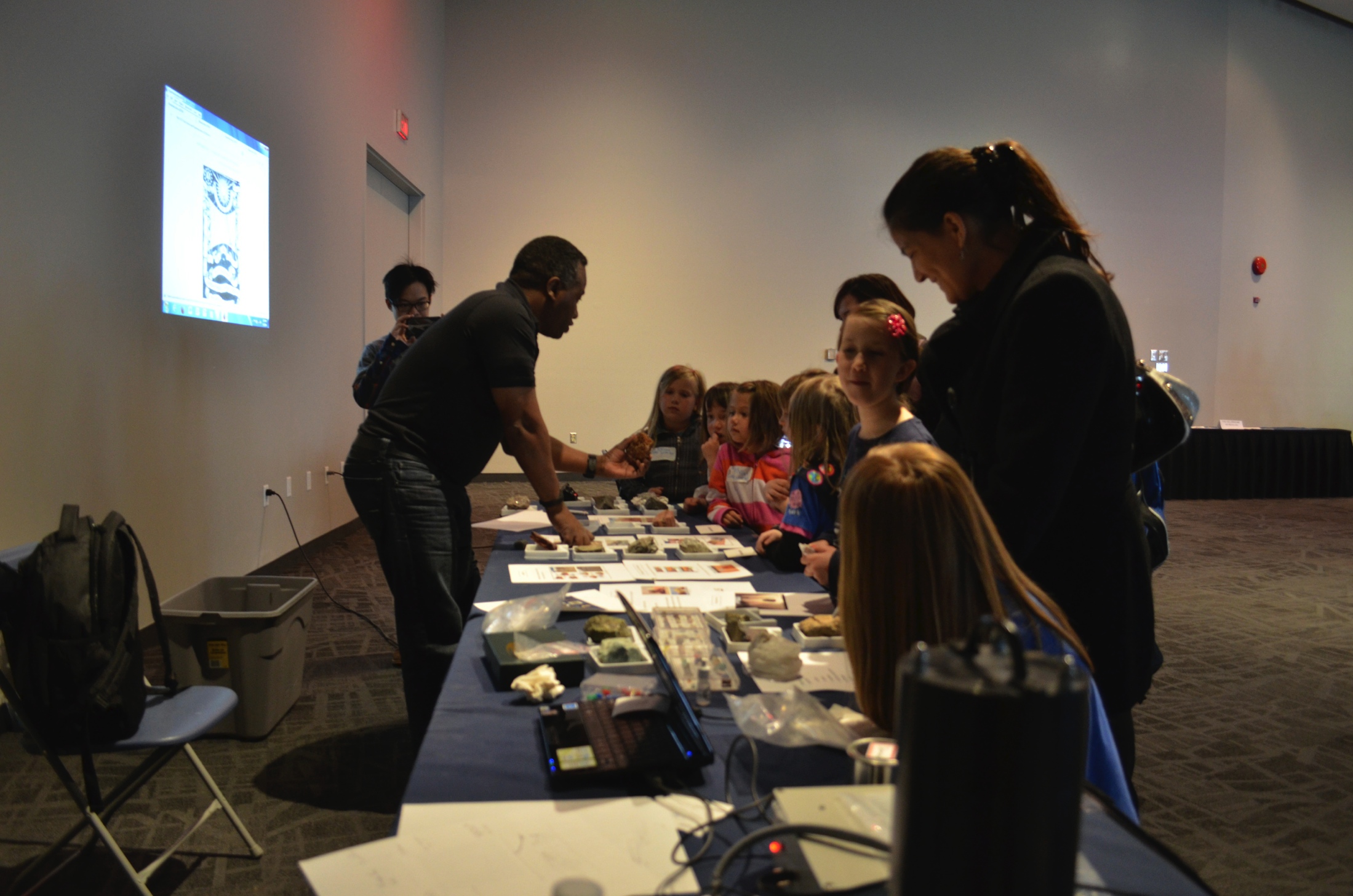 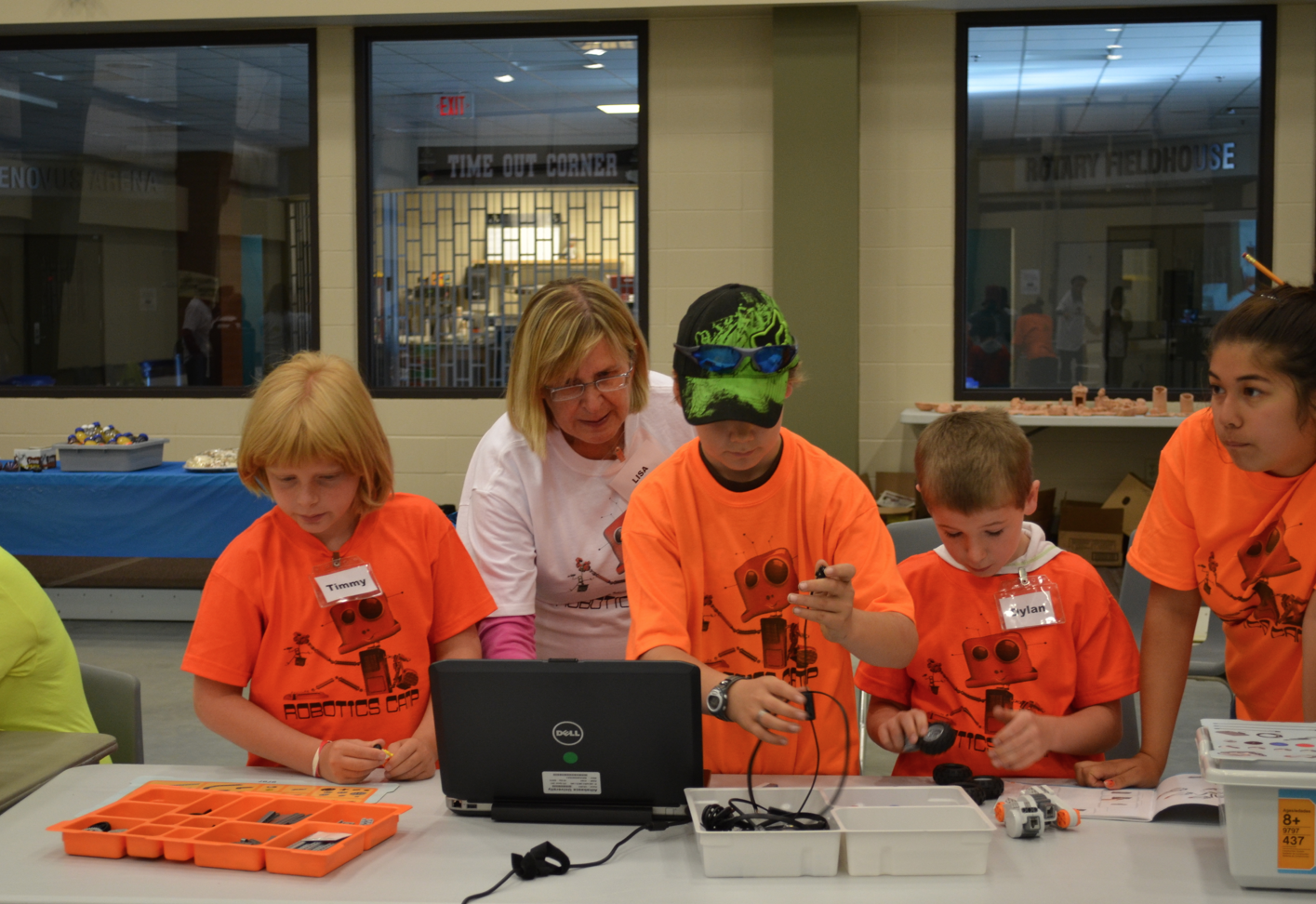 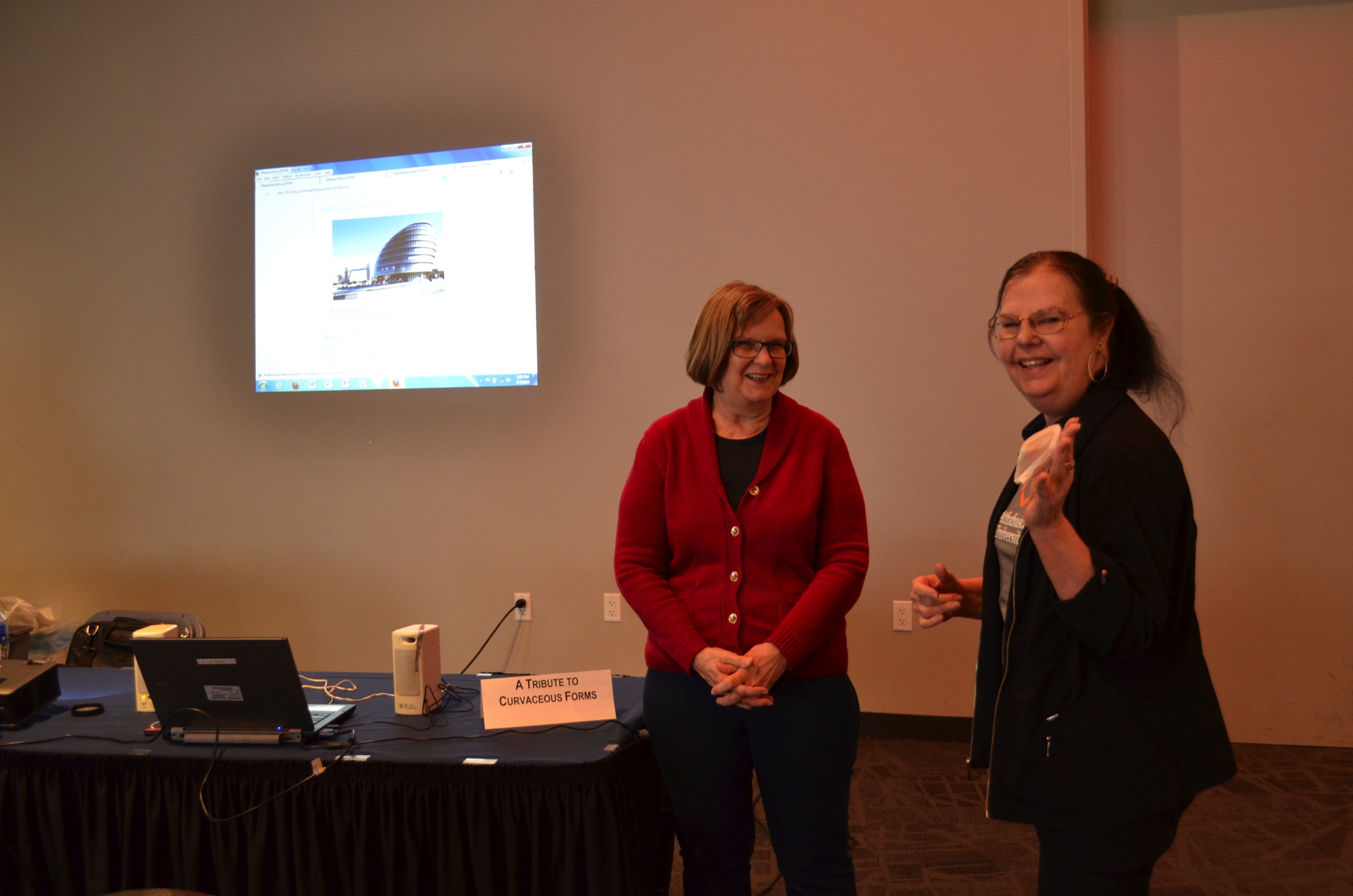 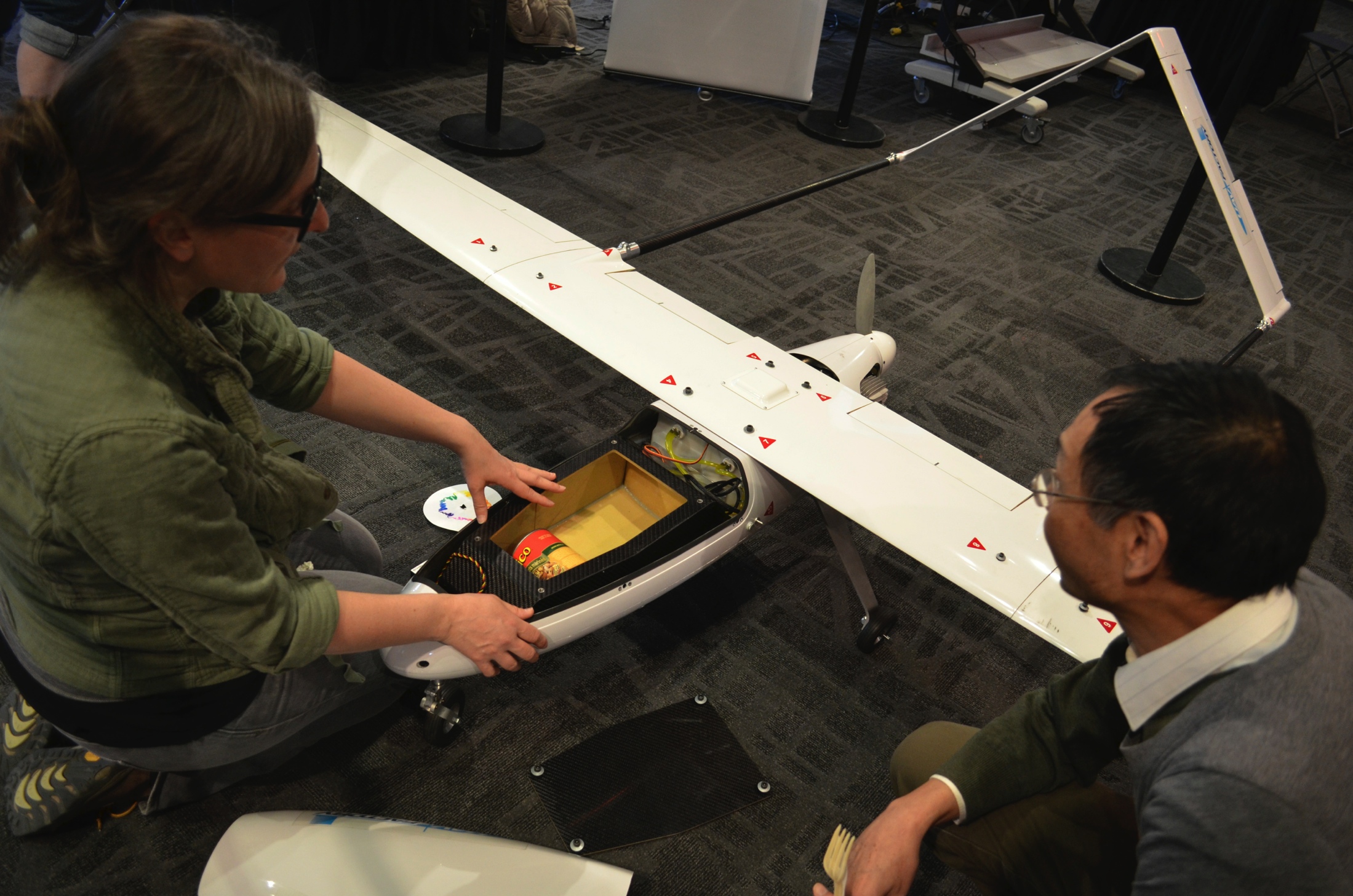 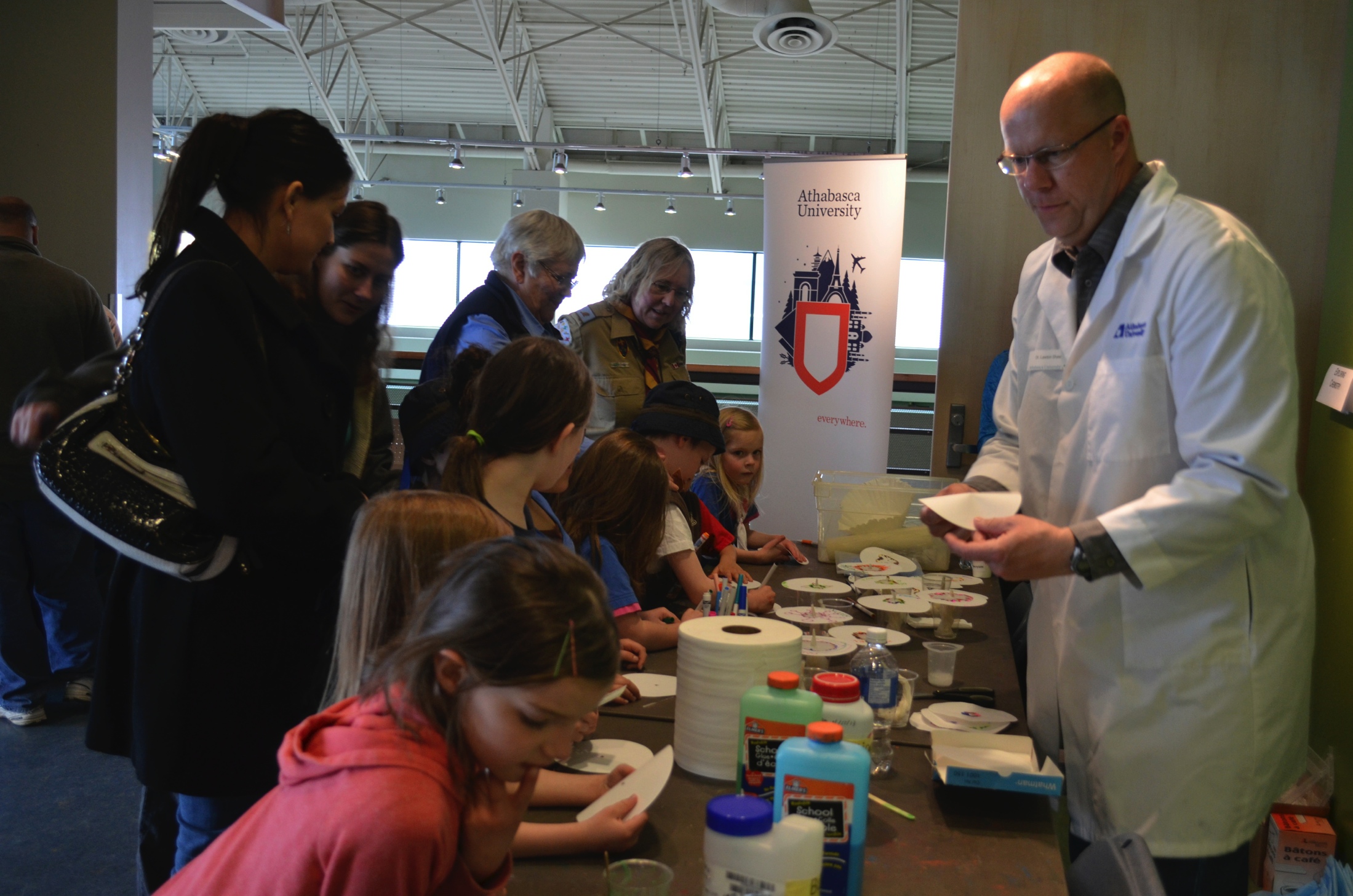 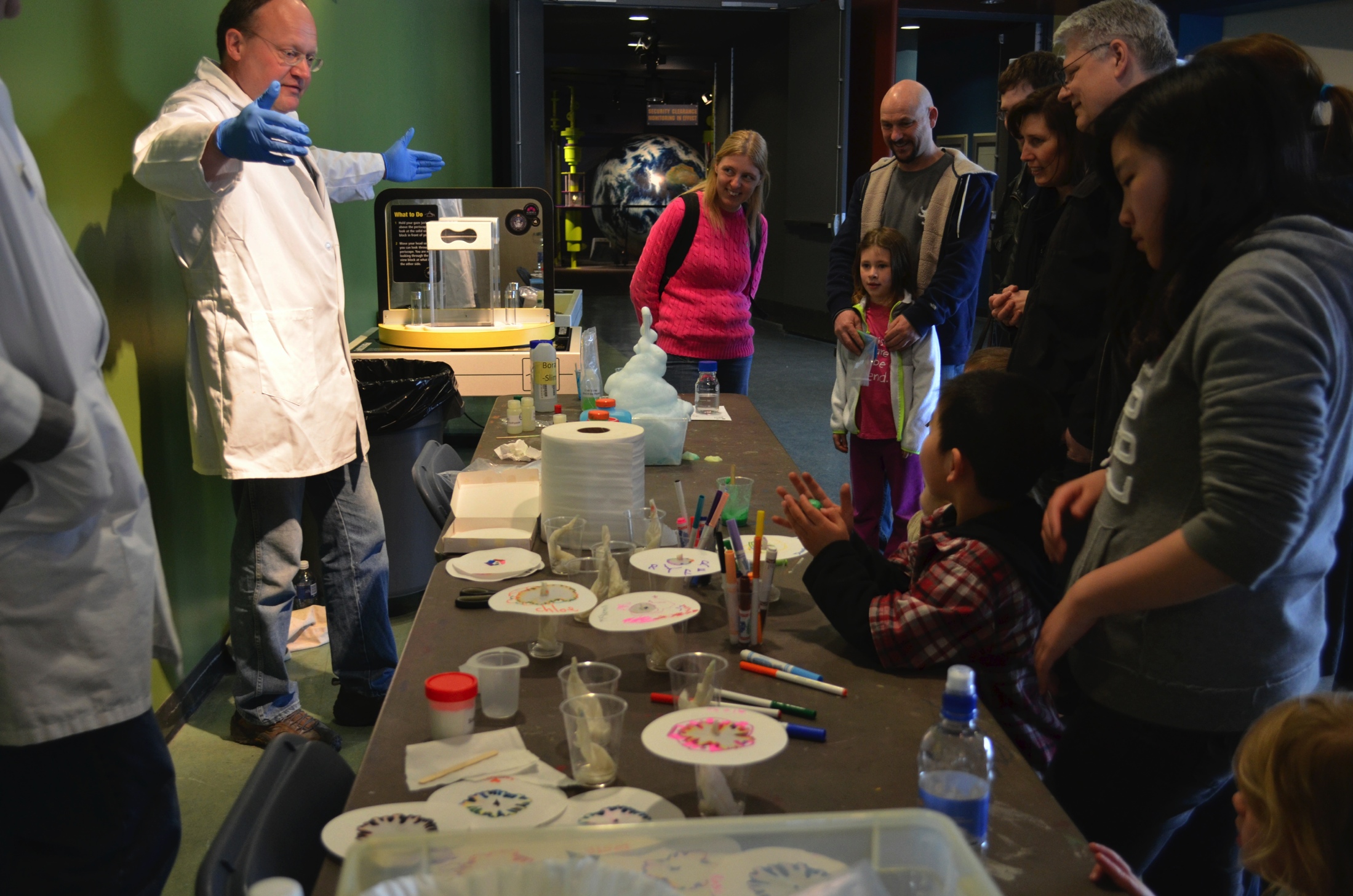 Adjunct Professors and Collaborators of SCIS
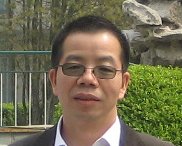 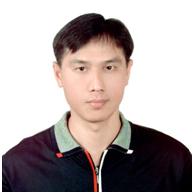 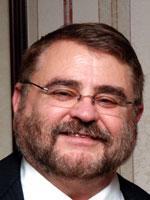 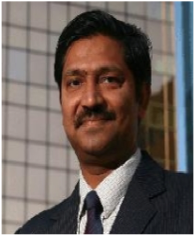 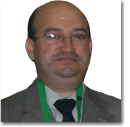 Michael Spector
(USA)
Ronghuai Huang
(China)
Nian-Shing chen
(Taiwan)
Kinshuk
(USA)
Mohamed Jemni
Tunisia
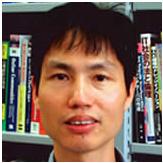 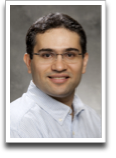 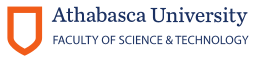 Ebrahim Bageri 
(Canada)
Qun Jin 
(Japan)
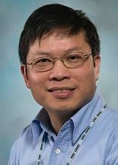 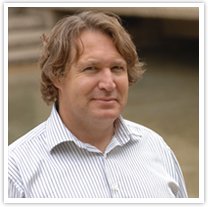 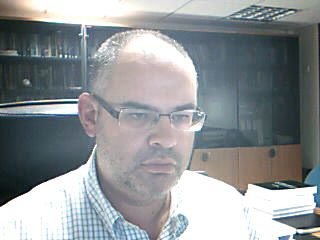 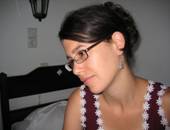 George Siemens
(Canada)
Chunsheng Yang
(Canada)
Demetrios G Sampson
(Greece)
Azmal Zouq
Canada
Faculty of Graduate Studies
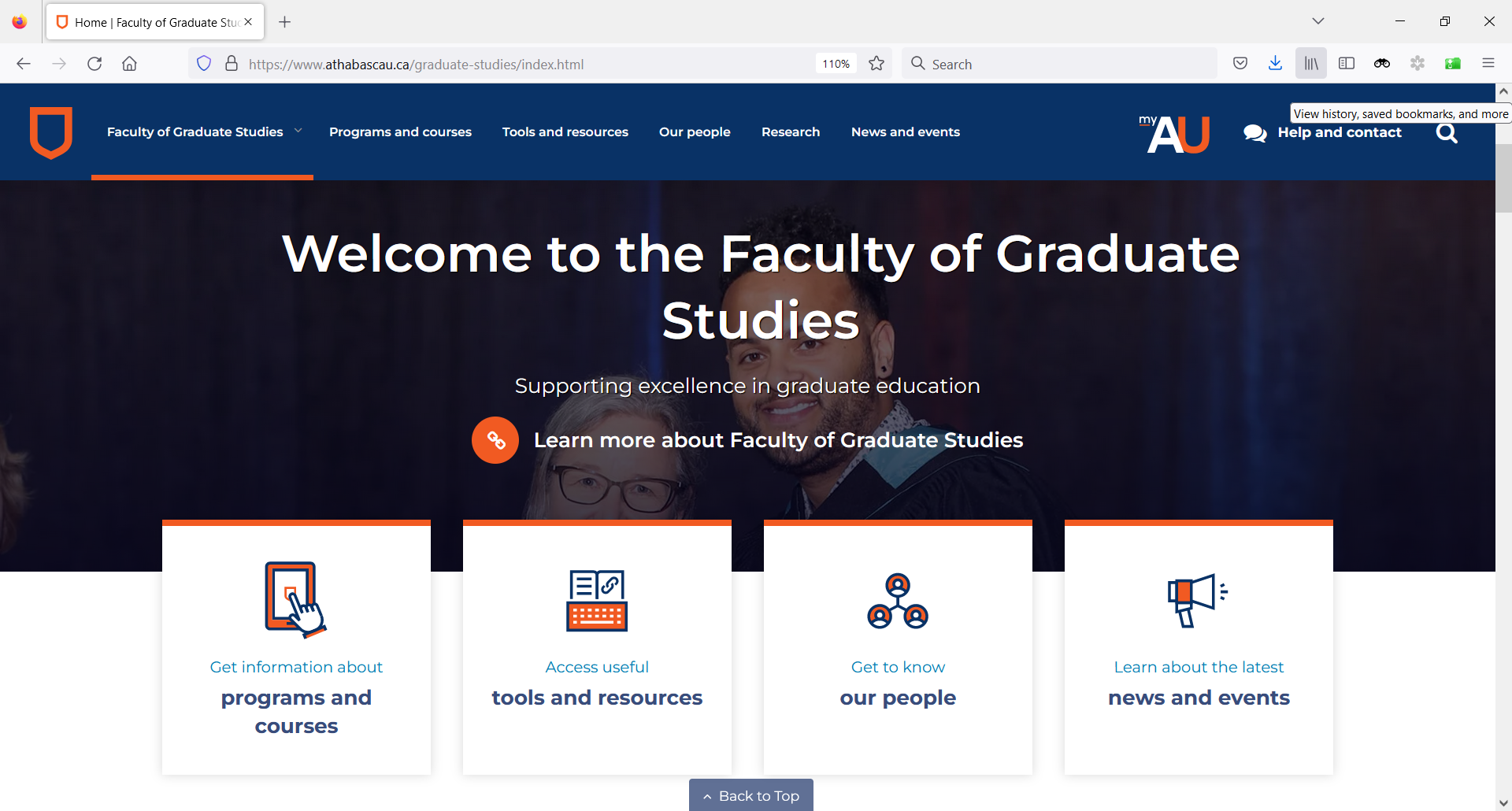 https://www.athabascau.ca/graduate-studies/
[Speaker Notes: Some important roles FGS are
-- overseeing the design and delivery of programs
-- developing  policies and standards for all graduate programs
-- providing resources to faculty and students
-- supporting diversity, equity, integrity, and ethical conduct in graduate education

The Graduate Handbook includes information on the policies and regulations that have been formally adopted by the Faculty of Graduate Studies]
Research Office
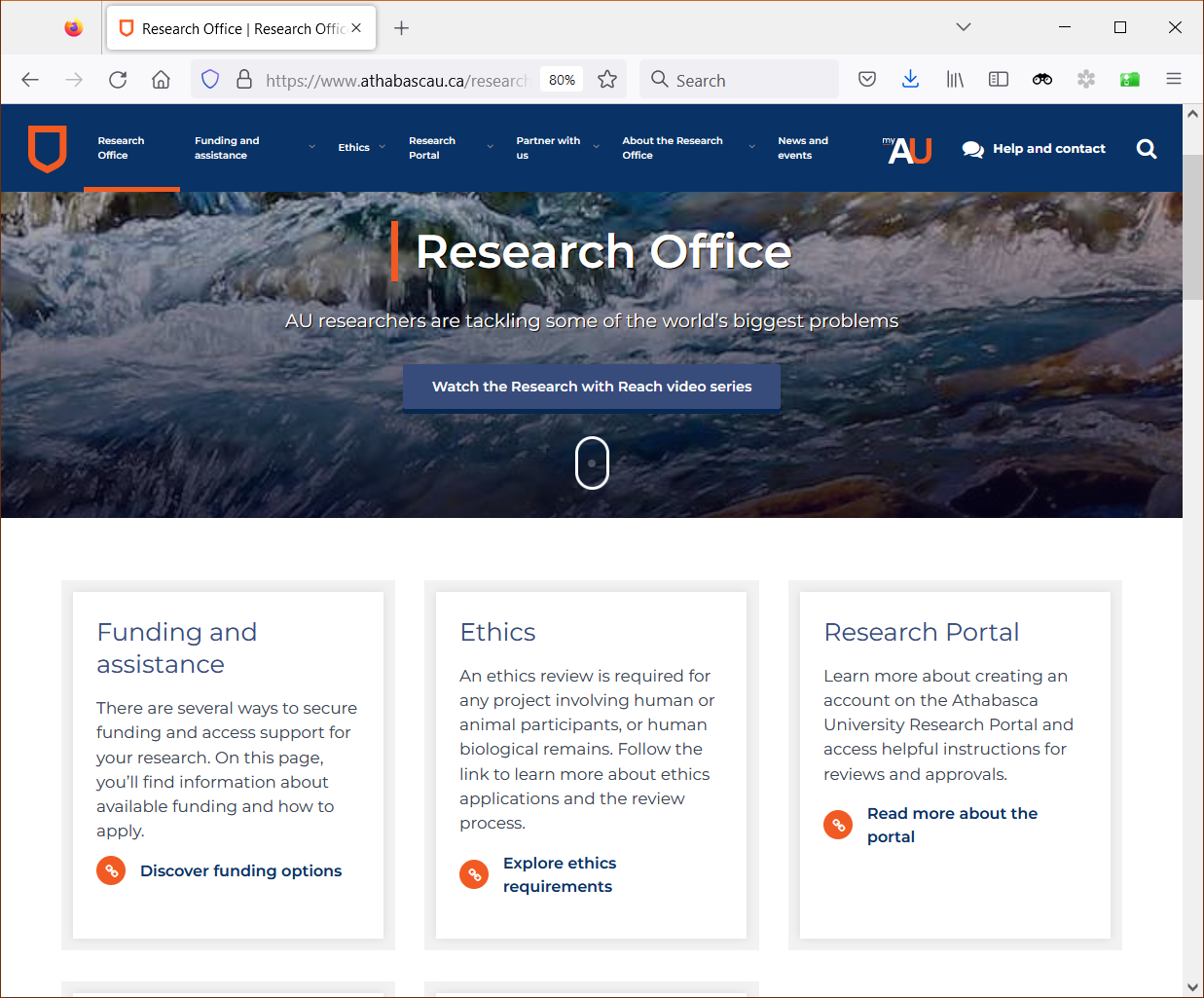 https://www.athabascau.ca/research/
[Speaker Notes: Roles of AU research office:
publicizing prospective funding sources
supporting research grant applications
review and award internal research funding
the management of grant/award funding
the processing of ethics review for research involving humans and animals
the development of academic-industry partnerships
the planning and hosting of research-related events]
Office of the Registrar
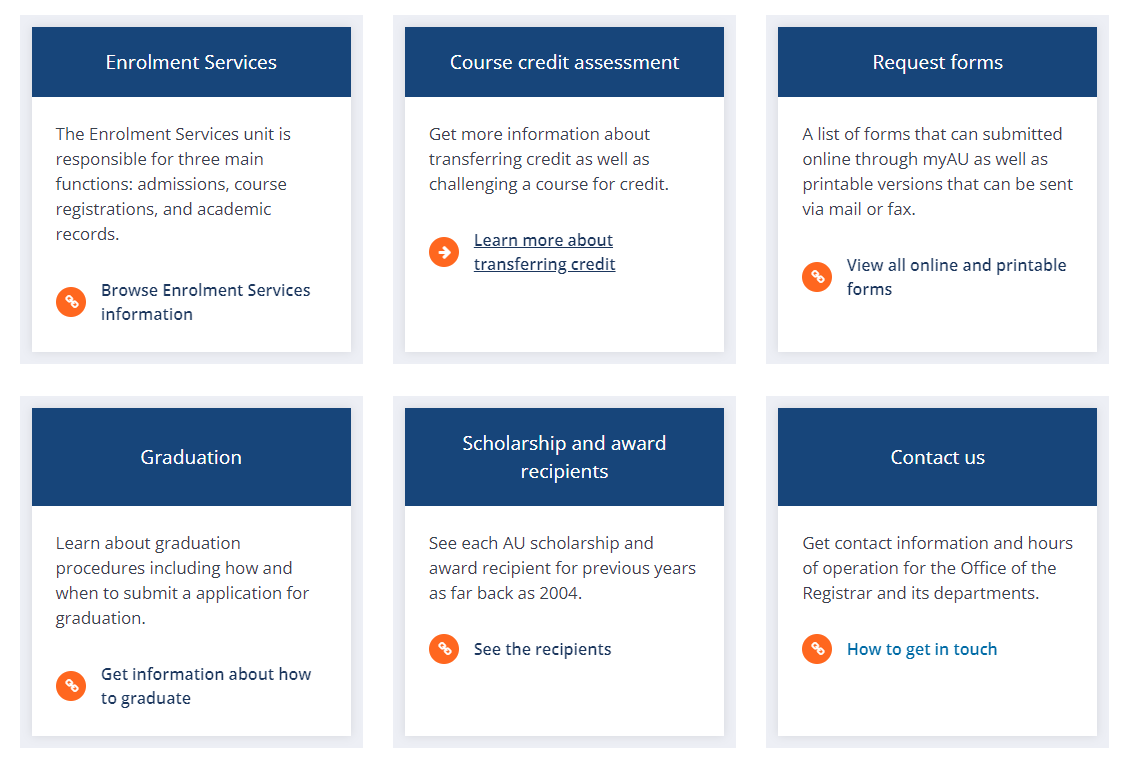 https://www.athabascau.ca/registrar/index.html
[Speaker Notes: The Office of the Registrar is responsible for many of AU’s student services. 
enrolment, credit transferring, graduation services
maintain student records
maintain the AU Calendar]
Graduate Calendar (AU, FST)
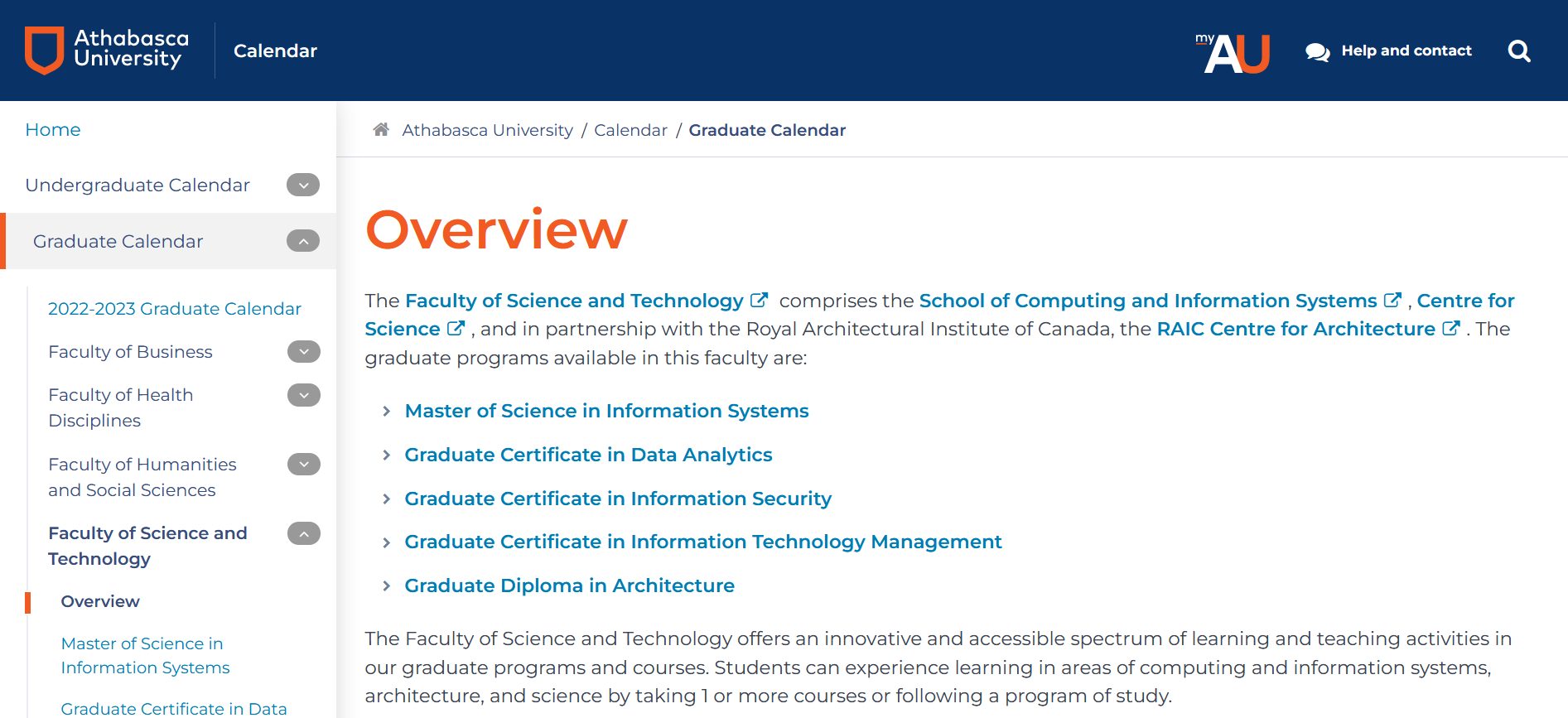 https://www.athabascau.ca/calendar/graduate/fst/index.html
Graduate Calendar: MSc IS
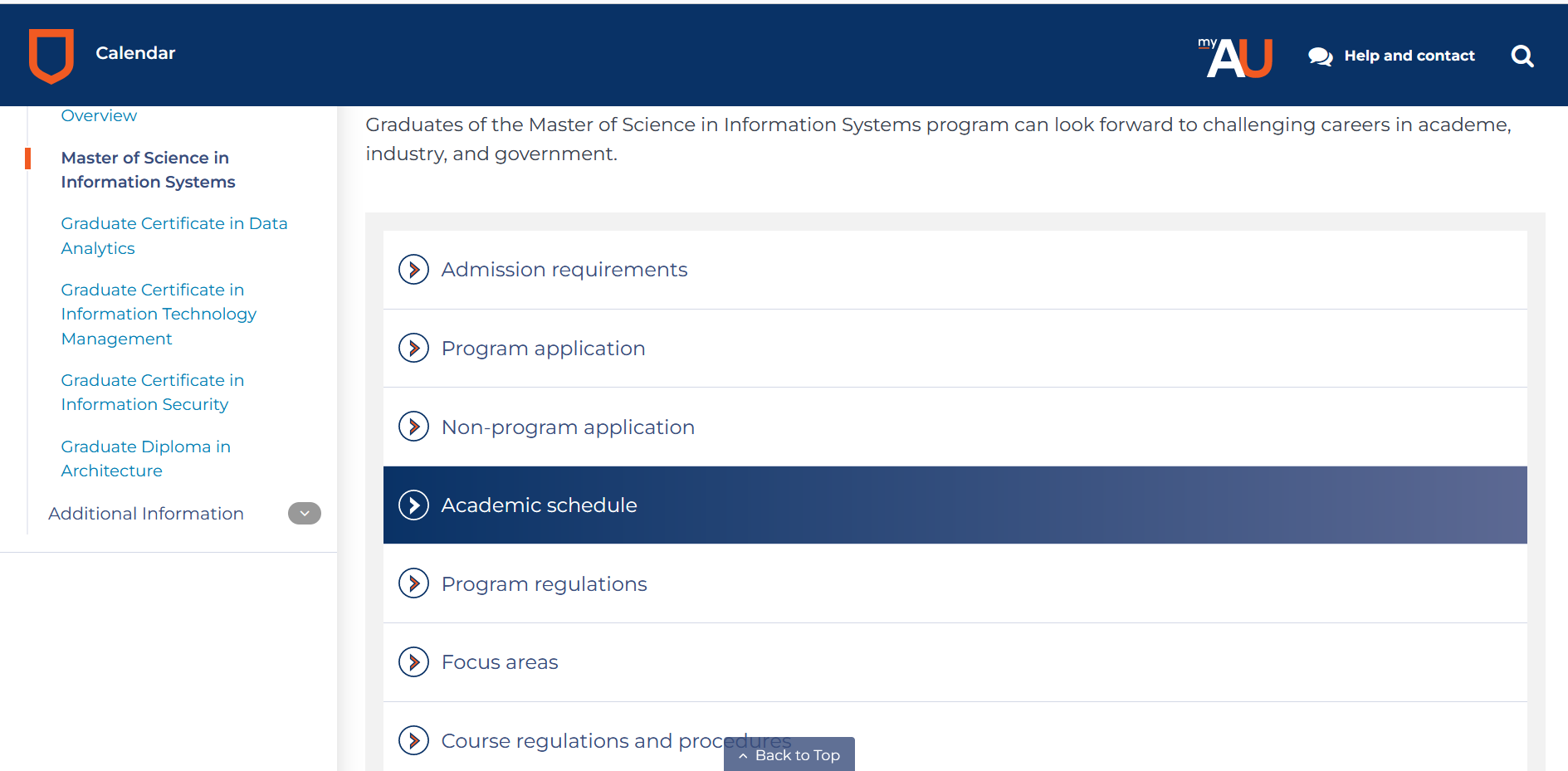 https://www.athabascau.ca/calendar/graduate/fst/master-of-science-in-information-systems.html
Library
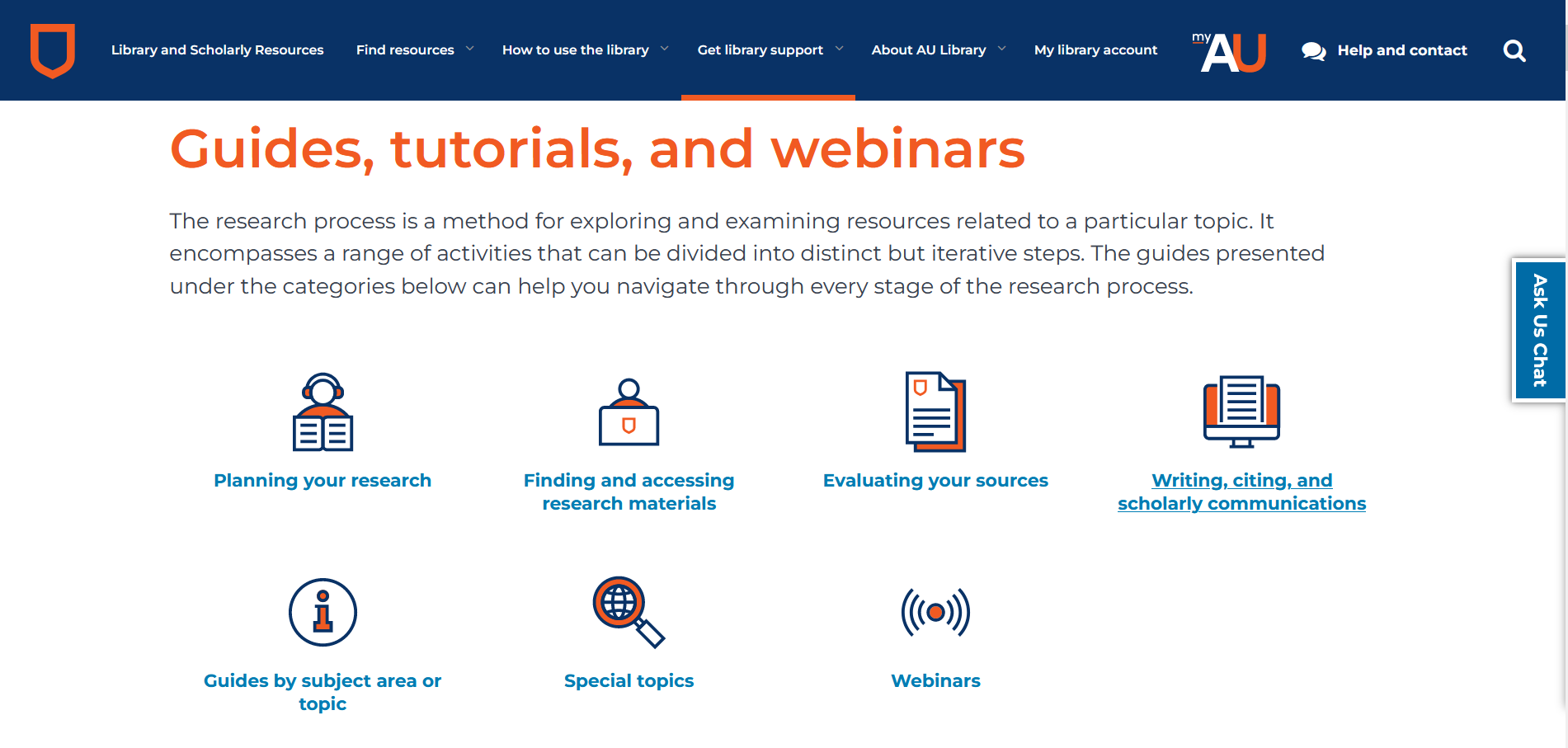 https://www.athabascau.ca/library/how-to-use-the-library/index.html
Library Orientations https://www.athabascau.ca/library/orientations/index.html
Funding Opportunities
Faculty of Graduate Studies:
https://www.athabascau.ca/graduate-studies/about/graduate-funding.html
Research Centre:
https://www.athabascau.ca/research/funding-and-assistance/find-and-apply-for-funding/graduate-student-funding.html
Financial Aid and Award:
https://www.athabascau.ca/support-services/financial-aid-and-awards/index.html
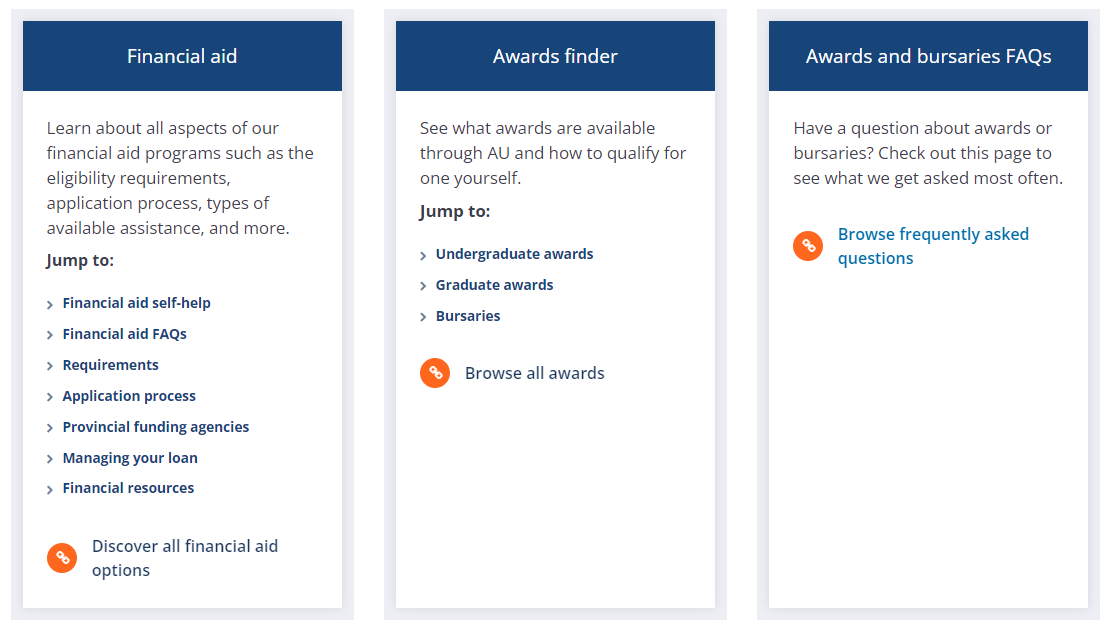 The Write Site
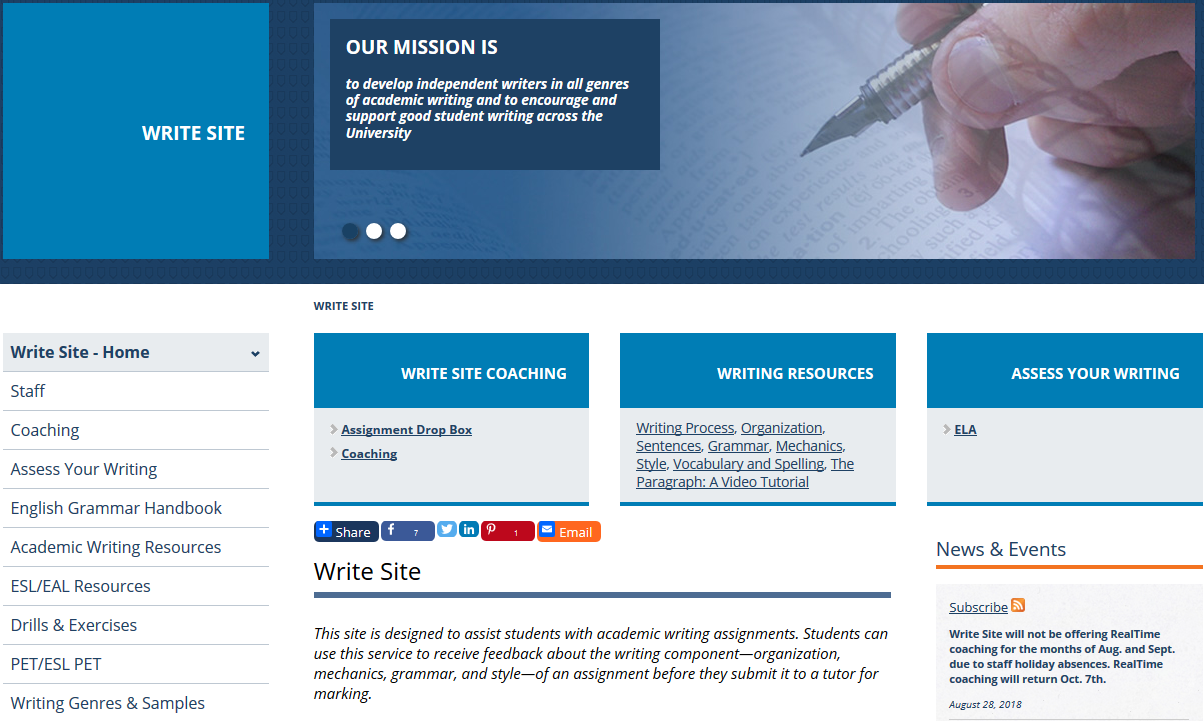 https://www.athabascau.ca/write-site/
[Speaker Notes: The Write Site’s services are here to support students with academic writing. 
With support from the Write Site’s writing coaches, you can discuss your writing questions and receive feedback about the writing aspects of your assignments. 
Writing coaching is usually most helpful when your goal is to develop your writing skills within the context of course work over time.]
Support Services at Athabasca University
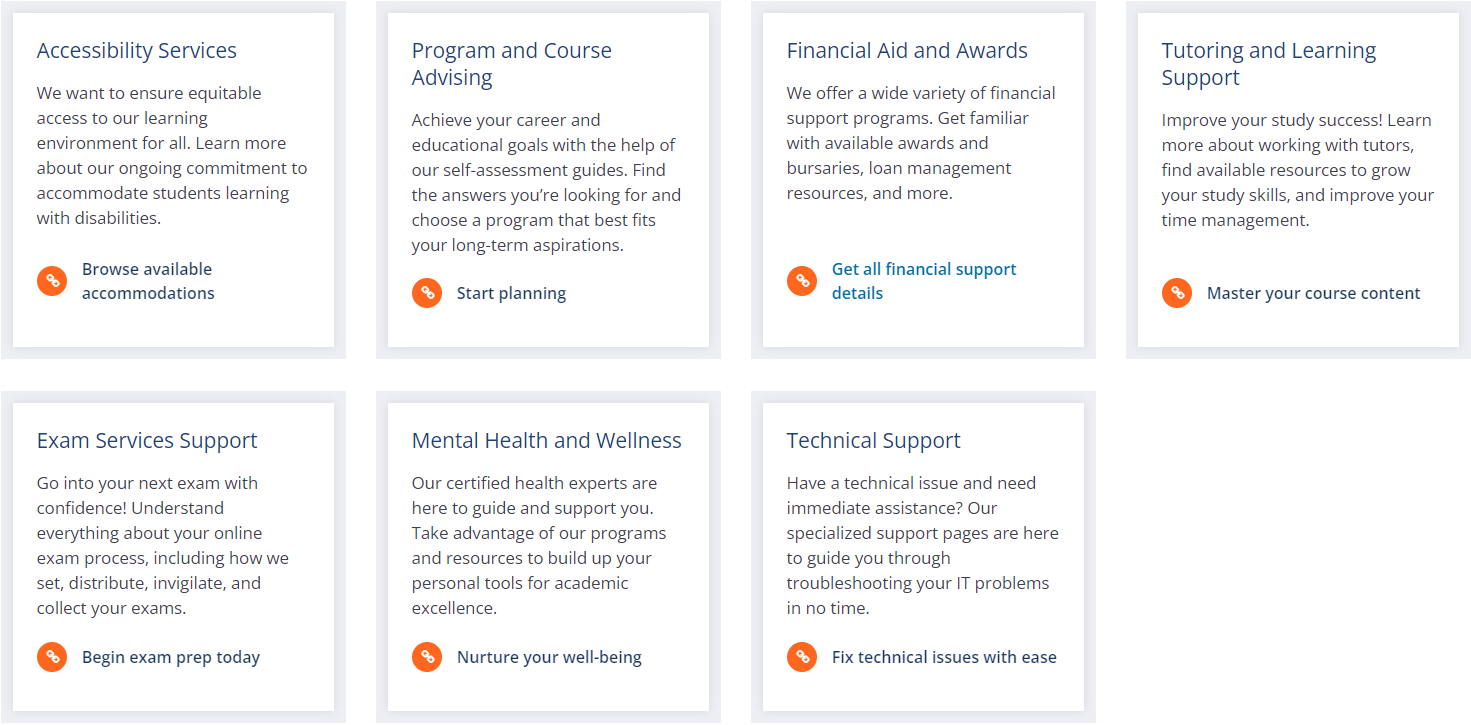 https://www.athabascau.ca/support-services/
Mental Health and Wellness
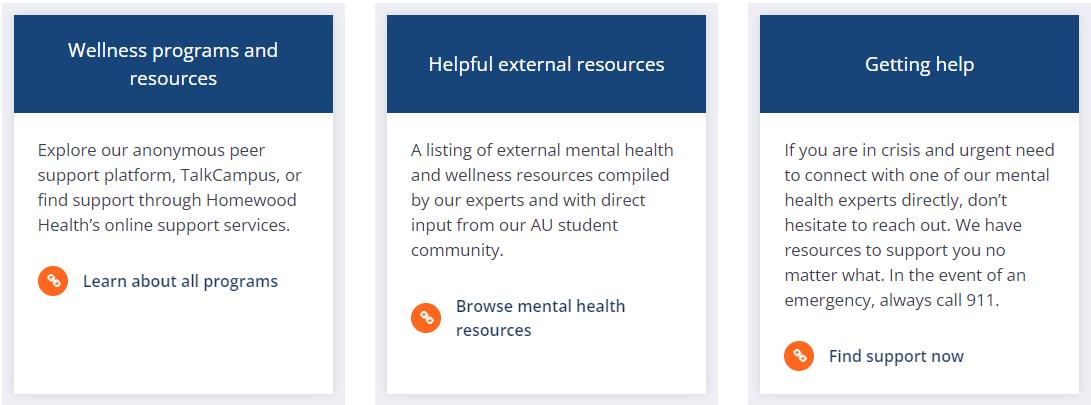 https://www.athabascau.ca/support-services/mental-health-and-wellness/index.html
[Speaker Notes: -- talking to a professional counsellor
-- using the tool TalkCampus]
Accessibility Services
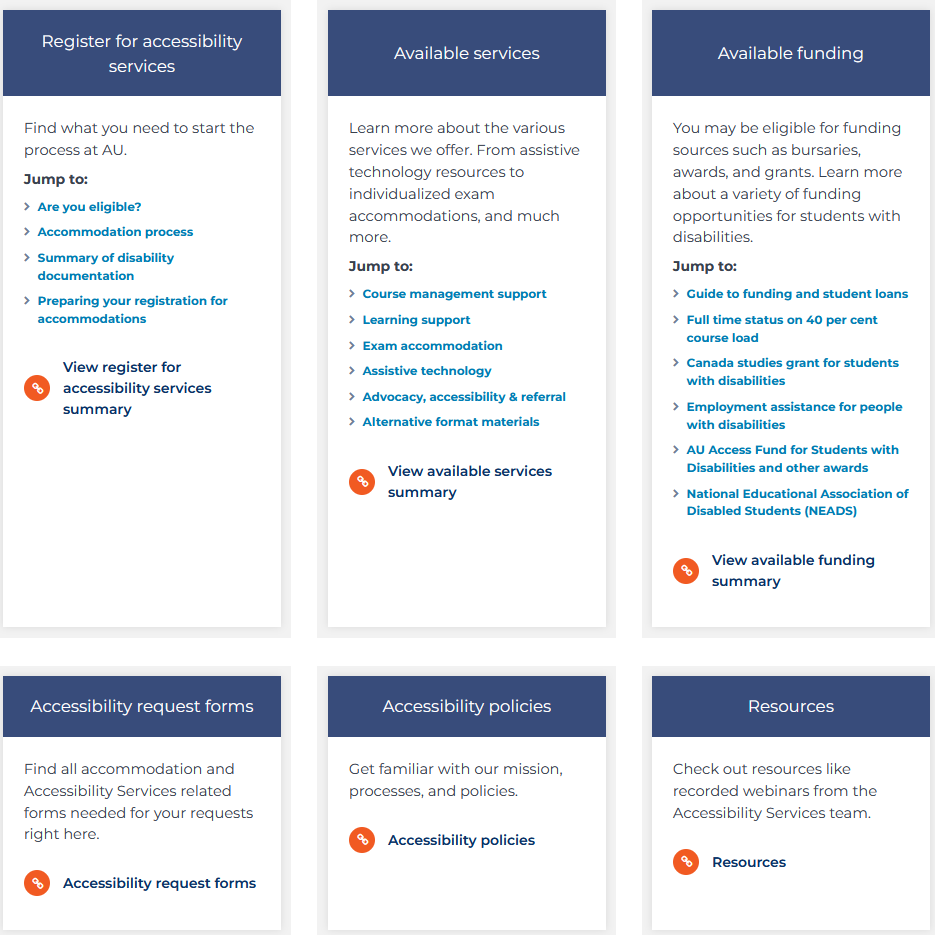 https://www.athabascau.ca/support-services/accessibility-services/index.html
[Speaker Notes: Assist students who require academic accommodations
Browse this section to discover our services and resources from assistive technology to individualized exam accommodations
Explore our services and find out how to register for accessibility services]
Some Useful Landing Groups
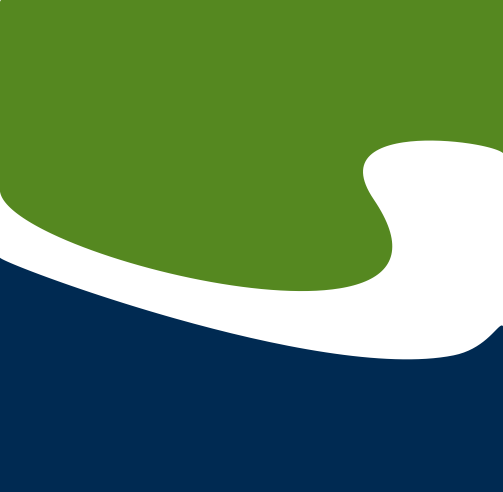 SCIS
https://landing.athabascau.ca/groups/profile/11704/scis
AU Graduate Students Association:
https://landing.athabascau.ca/groups/profile/15119/augsa
SCIS Graduate Students
https://landing.athabascau.ca/groups/profile/2101501/scis-graduate-students
Programming and Problem Solving
https://landing.athabascau.ca/groups/profile/40571/programming-problem-solving
Any questions?
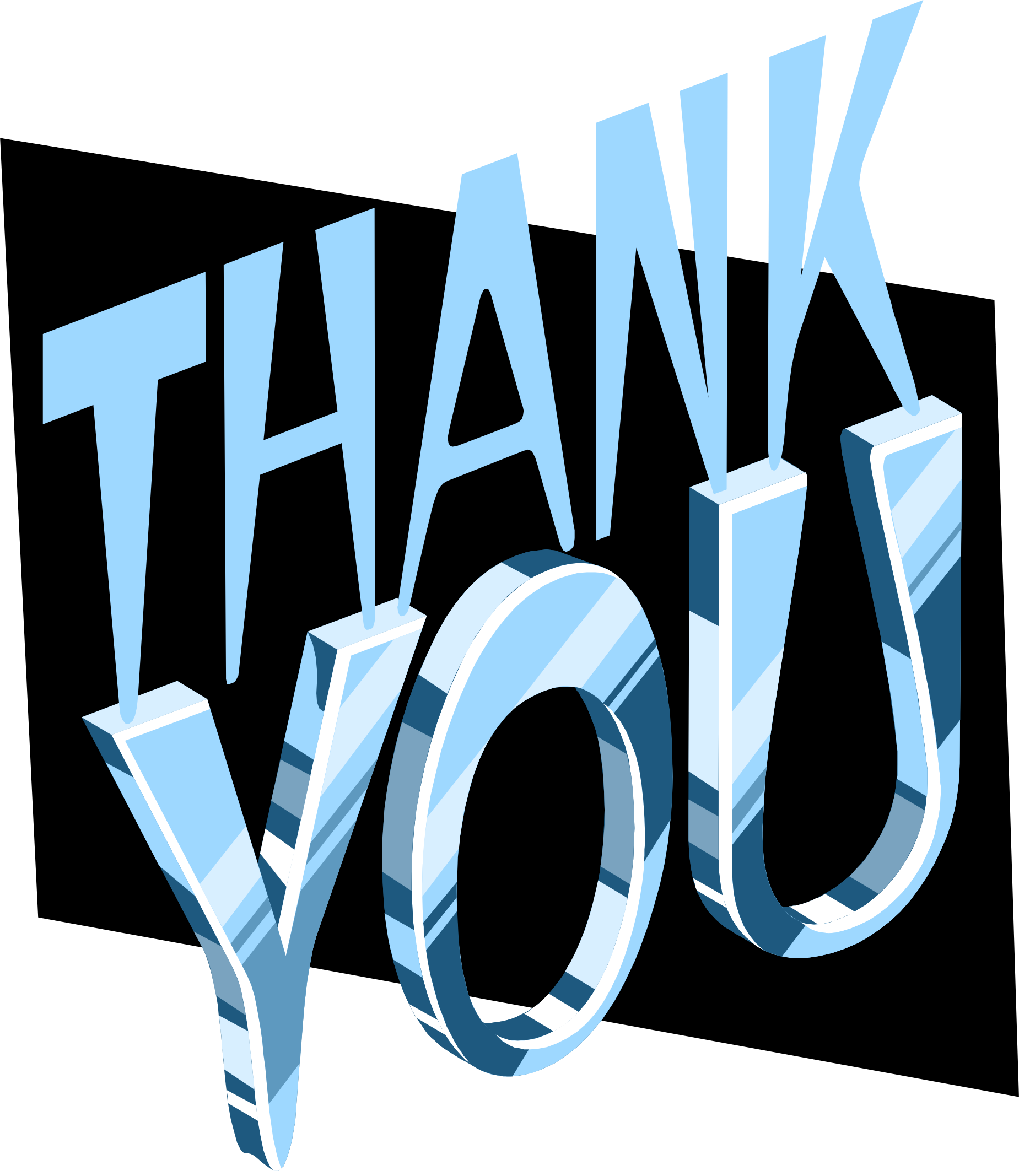 Dr. Dunwei Wen (Chair, SCIS)
dunweiw@athabascau.ca